HDH Toán tiết 3
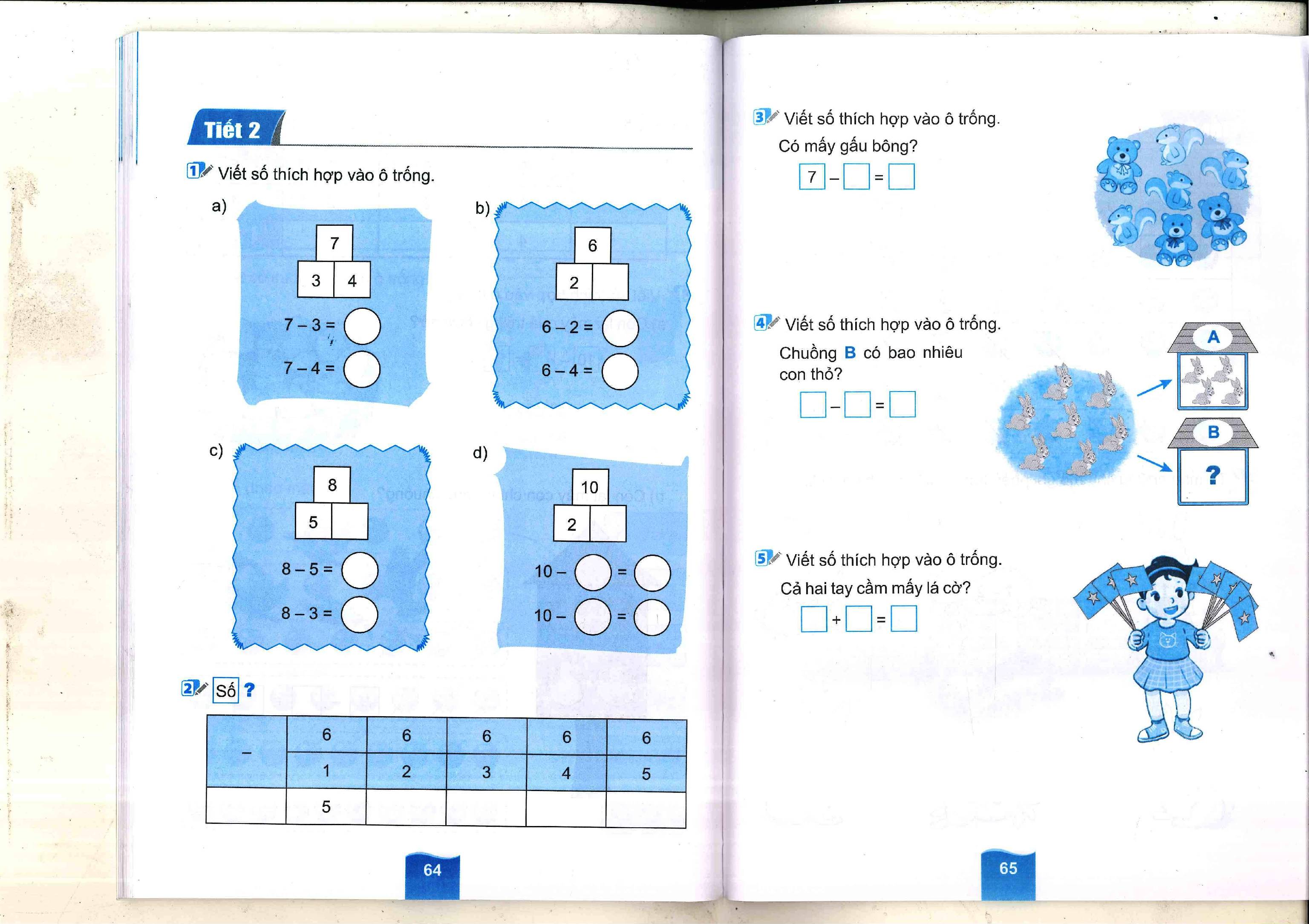 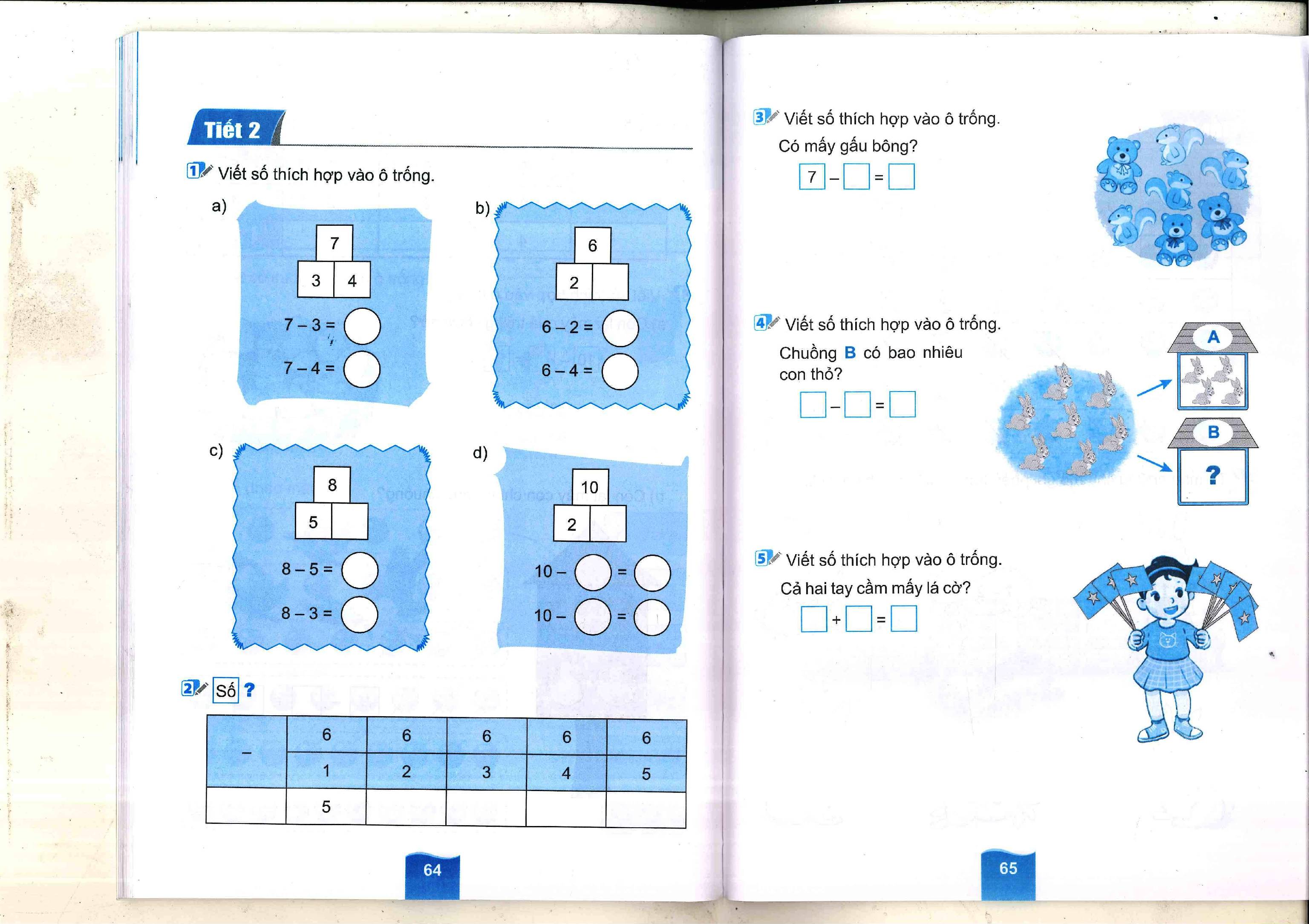 4
4
4
3
2
3
8
2
8
3
5
8
2
1
4
3
2
3
4
4
3
7
8
3
5